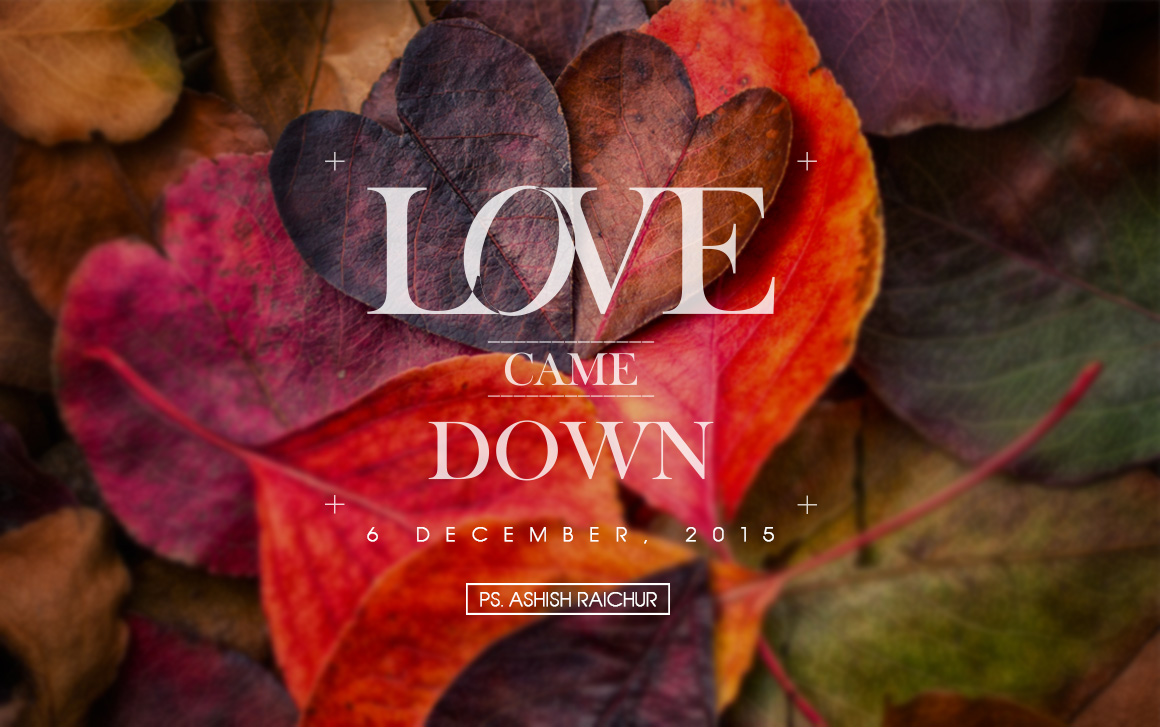 Revelation 4:8  
The four living creatures, each having six wings, were full of eyes around and within. And they do not rest day or night, saying: "Holy, holy, holy, Lord God Almighty, Who was and is and is to come!"
1 Timothy 6:16  
who alone has immortality, dwelling in unapproachable light, whom no man has seen or can see, to whom be honor and everlasting power. Amen.
Isaiah 64:6  
But we are all like an unclean thing, And all our righteousness are like filthy rags; We all fade as a leaf, And our iniquities, like the wind, Have taken us away.
Exodus 33:20  
But He said, "You cannot see My face; for no man shall see Me, and live."
Deuteronomy 32:4  
He is the Rock, His work is perfect; For all His ways are justice, A God of truth and without injustice; Righteous and upright is He.
Psalm 89:14  
Righteousness and justice are the foundation of Your throne; Mercy and truth go before Your face.
Psalm 7:11  
God is a just judge, And God is angry with the wicked every day.
Isaiah 40:12,25,26
12 Who has measured the waters in the hollow of His hand, Measured heaven with a span And calculated the dust of the earth in a measure? Weighed the mountains in scales And the hills in a balance? 
25 "To whom then will you liken Me, Or to whom shall I be equal?" says the Holy One.
Isaiah 40:12,25,26
26 Lift up your eyes on high, And see who has created these things, Who brings out their host by number; He calls them all by name, By the greatness of His might And the strength of His power; Not one is missing.
Psalm 139:12  
Indeed, the darkness shall not hide from You, But the night shines as the day; The darkness and the light are both alike to You.
1 John 4:8 ..for God is love.
Psalm 145:8-9
8 The LORD is gracious and full of compassion, Slow to anger and great in mercy. 
9 The LORD is good to all, And His tender mercies are over all His works.
Genesis 6:5-6
5 Then the LORD saw that the wickedness of man was great in the earth, and that every intent of the thoughts of his heart was only evil continually. 
6 And the LORD was sorry that He had made man on the earth, and He was grieved in His heart.
Isaiah 29:16  
Surely you have things turned around! Shall the potter be esteemed as the clay; For shall the thing made say of him who made it, "He did not make me"? Or shall the thing formed say of him who formed it, "He has no understanding"?
Isaiah 45:9  
"Woe to him who strives with his Maker! Let the potsherd strive with the potsherds of the earth! Shall the clay say to him who forms it, 'What are you making?' Or shall your handiwork say, 'He has no hands'?
Romans 1:20-32
20 For since the creation of the world His invisible attributes are clearly seen, being understood by the things that are made, even His eternal power and Godhead, so that they are without excuse, 
21 because, although they knew God, they did not glorify Him as God, nor were thankful, but became futile in their thoughts, and their foolish hearts were darkened.
Romans 1:20-32
22 Professing to be wise, they became fools, 
23 and changed the glory of the incorruptible God into an image made like corruptible man—and birds and four-footed animals and creeping things.
24 Therefore God also gave them up to uncleanness, in the lusts of their hearts, to dishonor their bodies among themselves,
Romans 1:20-32
25 who exchanged the truth of God for the lie, and worshiped and served the creature rather than the Creator, who is blessed forever. Amen. 
26 For this reason God gave them up to vile passions. For even their women exchanged the natural use for what is against nature.
Romans 1:20-32
27 Likewise also the men, leaving the natural use of the woman, burned in their lust for one another, men with men committing what is shameful, and receiving in themselves the penalty of their error which was due. 
28 And even as they did not like to retain God in their knowledge, God gave them over to a debased mind, to do those things which are not fitting;
Romans 1:20-32
29 being filled with all unrighteousness, sexual immorality, wickedness, covetousness, maliciousness; full of envy, murder, strife, deceit, evil-mindedness; they are whisperers, 
30 backbiters, haters of God, violent, proud, boasters, inventors of evil things, disobedient to parents, 
31 undiscerning, untrustworthy, unloving, unforgiving, unmerciful;
Romans 1:20-32
32 who, knowing the righteous judgment of God, that those who practice such things are deserving of death, not only do the same but also approve of those who practice them.
Isaiah 5:20  
Woe to those who call evil good, and good evil; Who put darkness for light, and light for darkness; Who put bitter for sweet, and sweet for bitter!
2 Samuel 18:33  
Then the king was deeply moved, and went up to the chamber over the gate, and wept. And as he went, he said thus: "O my son Absalom—my son, my son Absalom—if only I had died in your place! O Absalom my son, my son!"
Philippians 2:6,7
6 who, being in the form of God, did not consider it robbery to be equal with God, 
7 but made Himself of no reputation, taking the form of a bondservant, and coming in the likeness of men.
Mark 10:45
For even the Son of Man did not come to be served, but to serve, and to give His life a ransom for many.
John 3:16,17
16 For God so loved the world that He gave His only begotten Son, that whoever believes in Him should not perish but have everlasting life. 
17 For God did not send His Son into the world to condemn the world, but that the world through Him might be saved.
Luke 10:19
..the Son of Man has come to seek and to save that which was lost.

1 Timothy 1:15
This is a faithful saying and worthy of all acceptance, that Christ Jesus came into the world to save sinners,..
LOVE CAME DOWN!

IN JESUS CHRIST, WHEN HE CAME INTO THE WORLD
Romans 5:8
But God demonstrates His own love toward us, in that while we were still sinners, Christ died for us.
1 John 4:9,10
9 In this the love of God was manifested toward us, that God has sent His only begotten Son into the world, that we might live through Him. 
10 In this is love, not that we loved God, but that He loved us and sent His Son to be the propitiation for our sins.